TIẾNG VIỆT 1
Tập 1
Tuần 11
Bài 52: um - up
Khởi độngTrò chơi: Hái cam
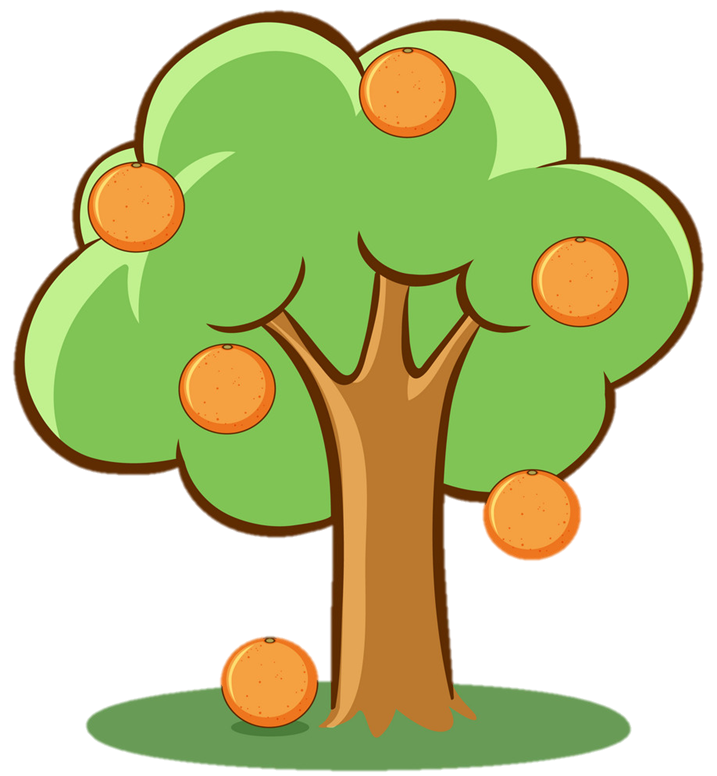 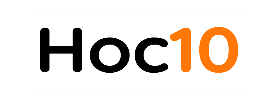 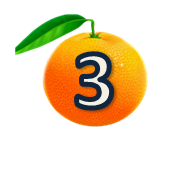 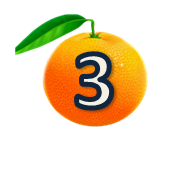 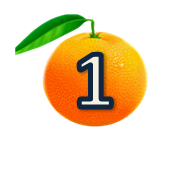 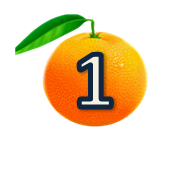 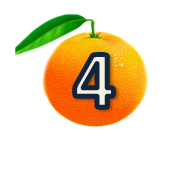 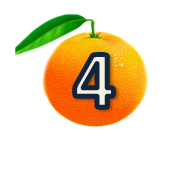 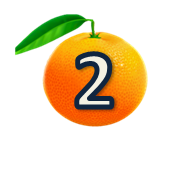 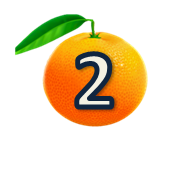 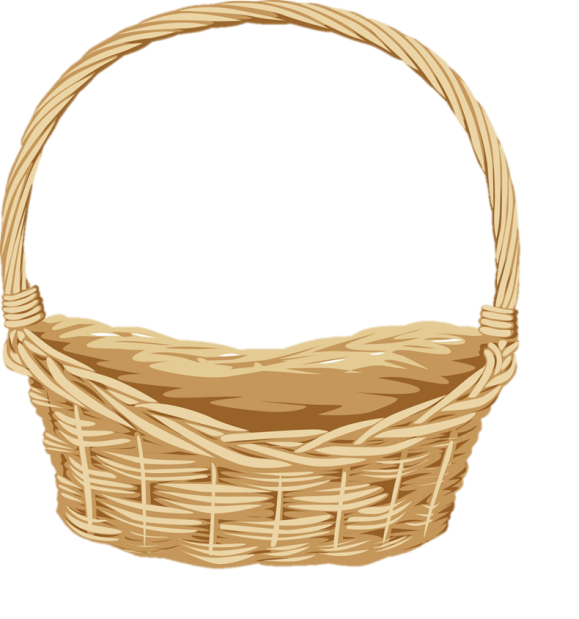 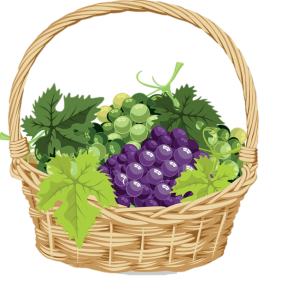 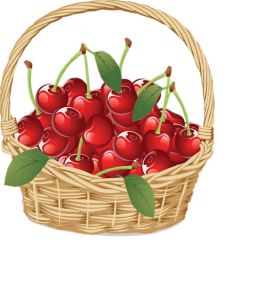 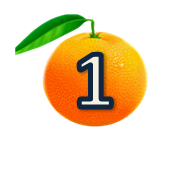 cá trắm
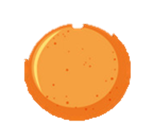 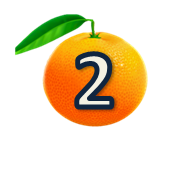 sấm chớp
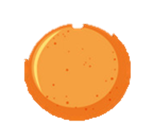 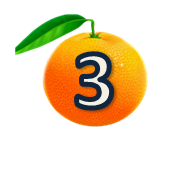 chăm chỉ
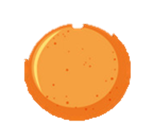 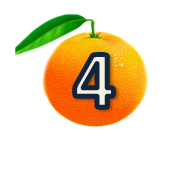 khóm tre
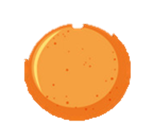 Bài 52: um - up
um
up
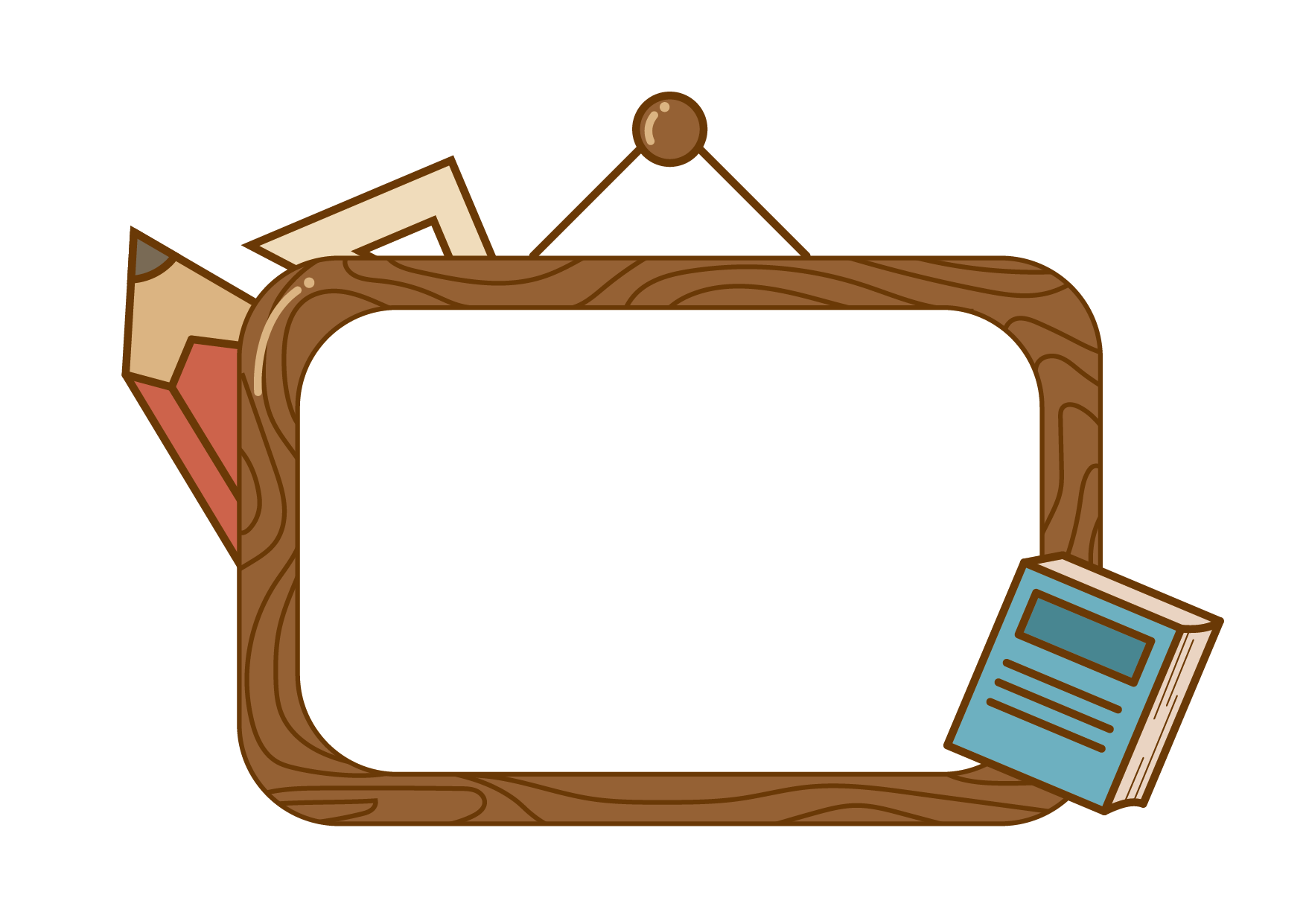 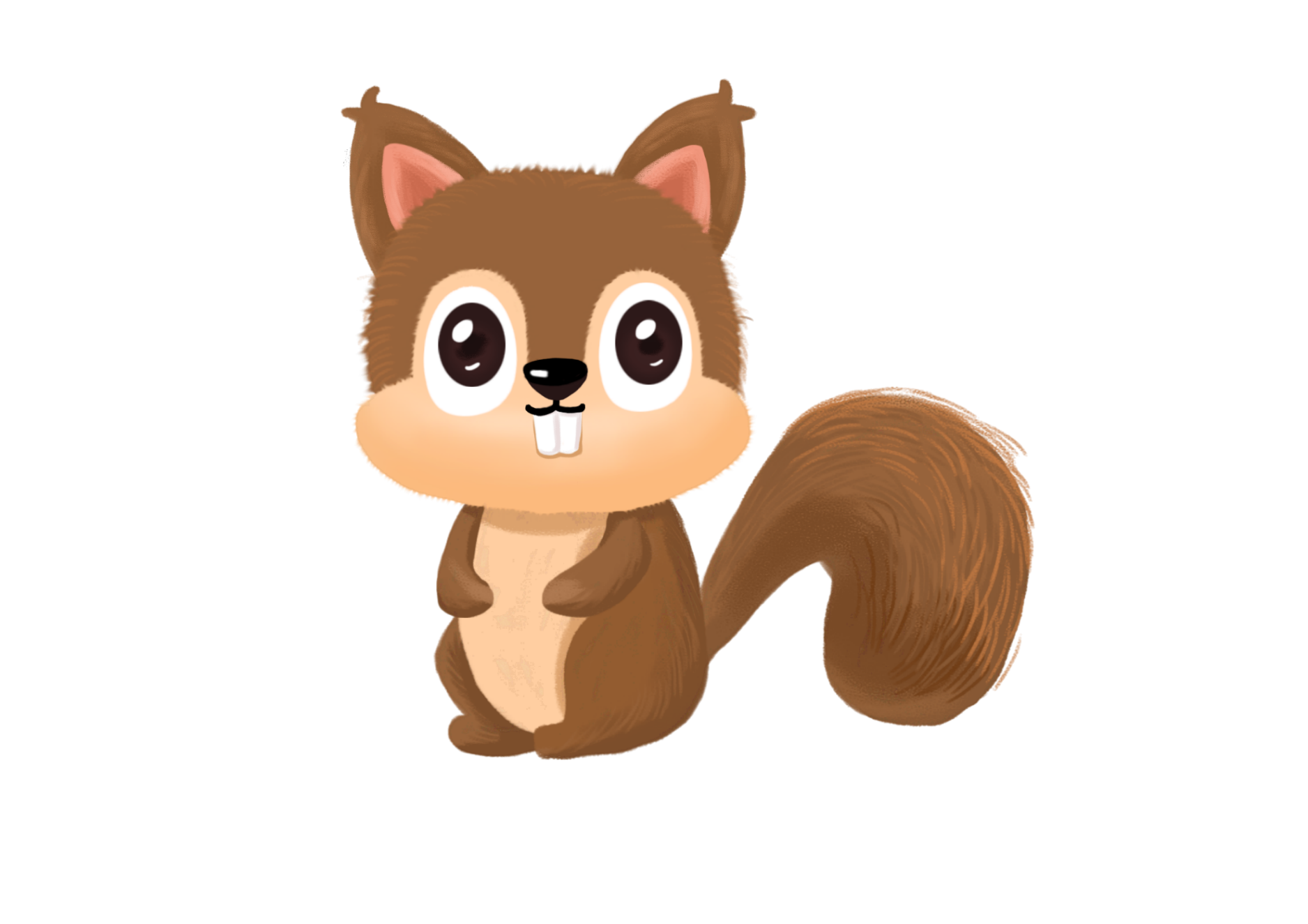 Làm quen
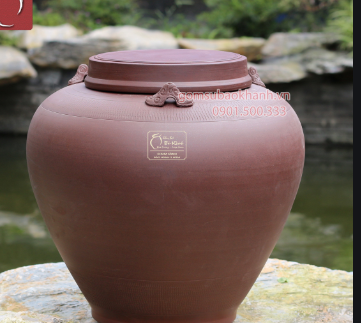 chum
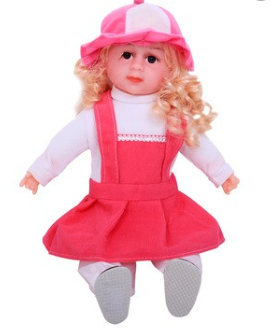 búp bê
So sánh
up
um
m
u
m
u
p
u
p
2. Tiếng nào có vần um? Tiếng nào có vần up?
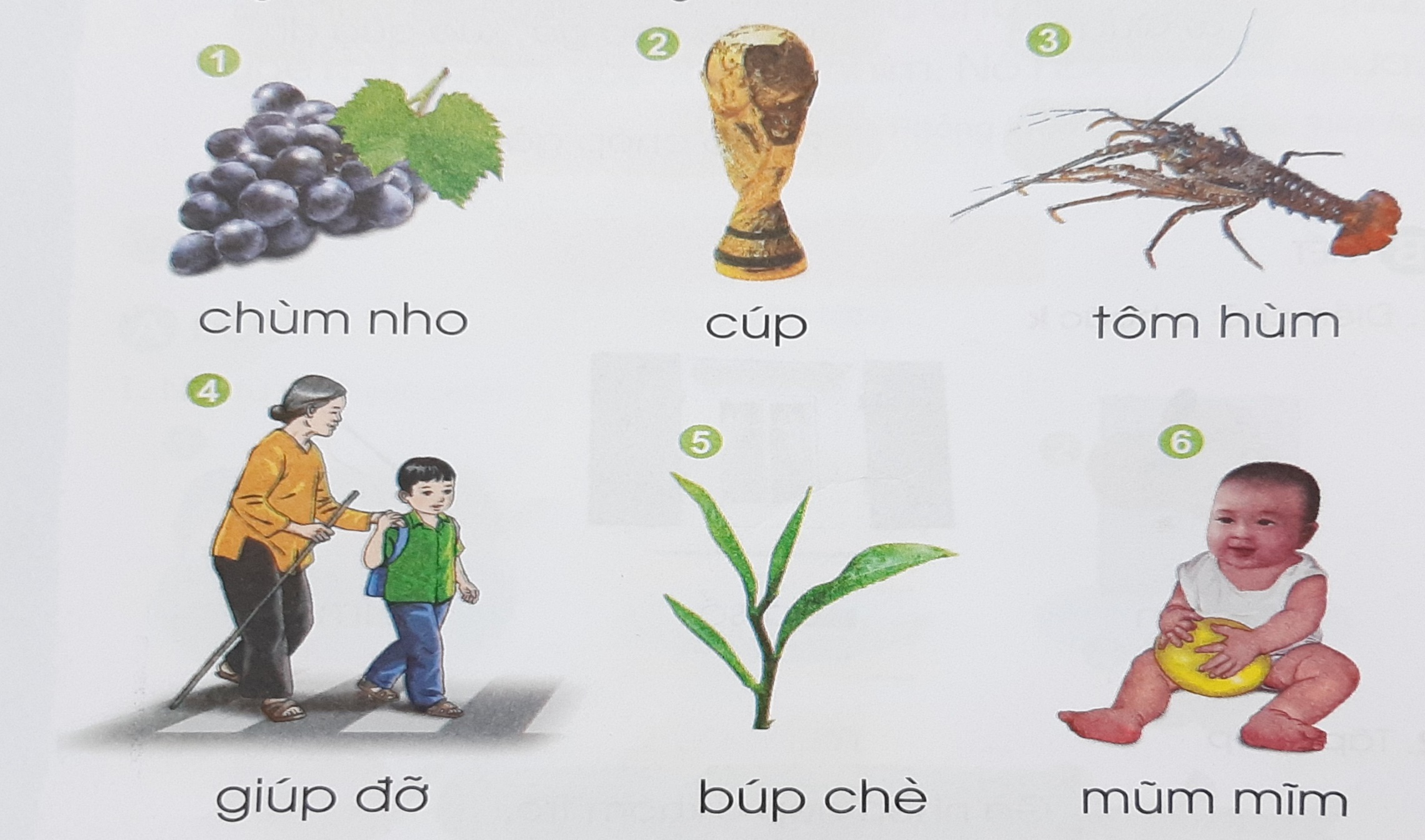 chùm nho
giúp đỡ
cúp
búp chè
tôm hùm
mũm mĩm
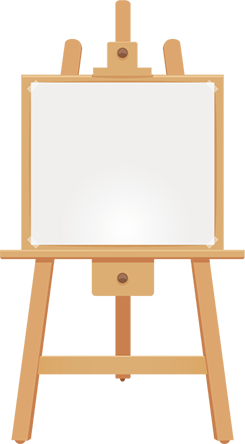 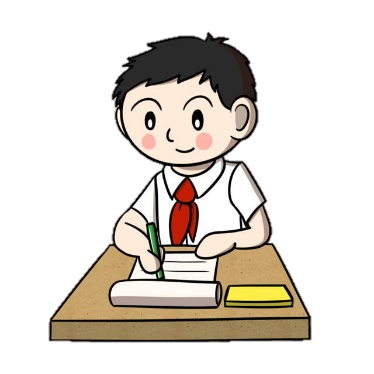 Tập
viết
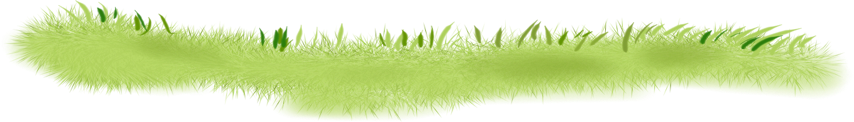 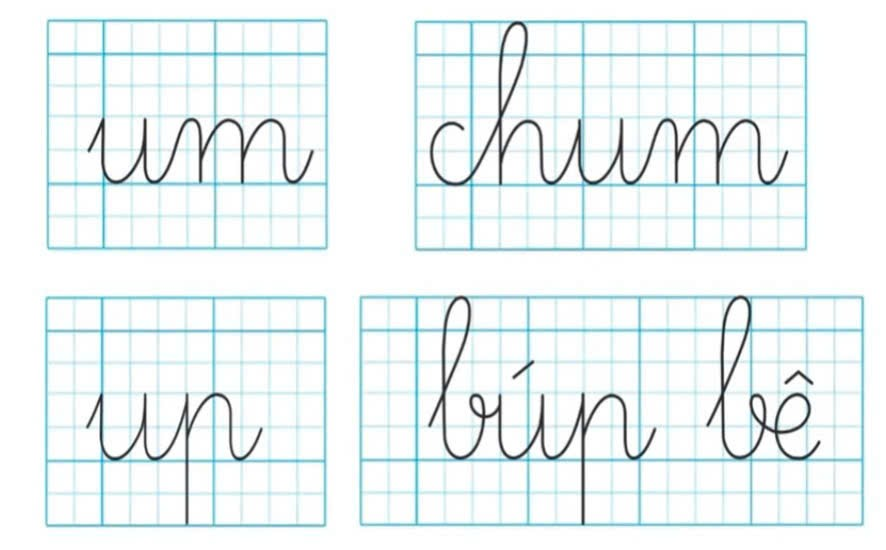 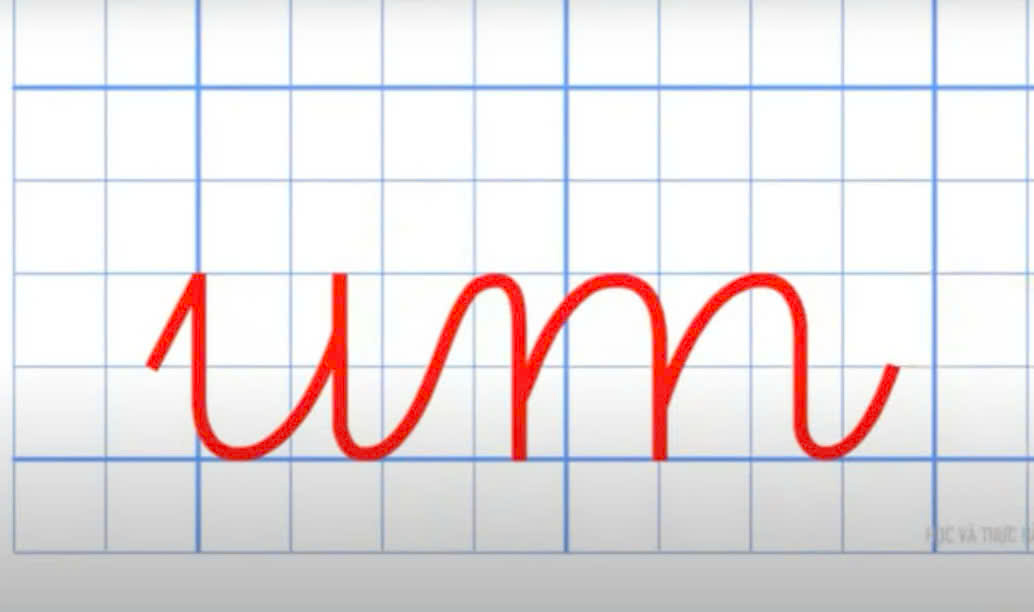 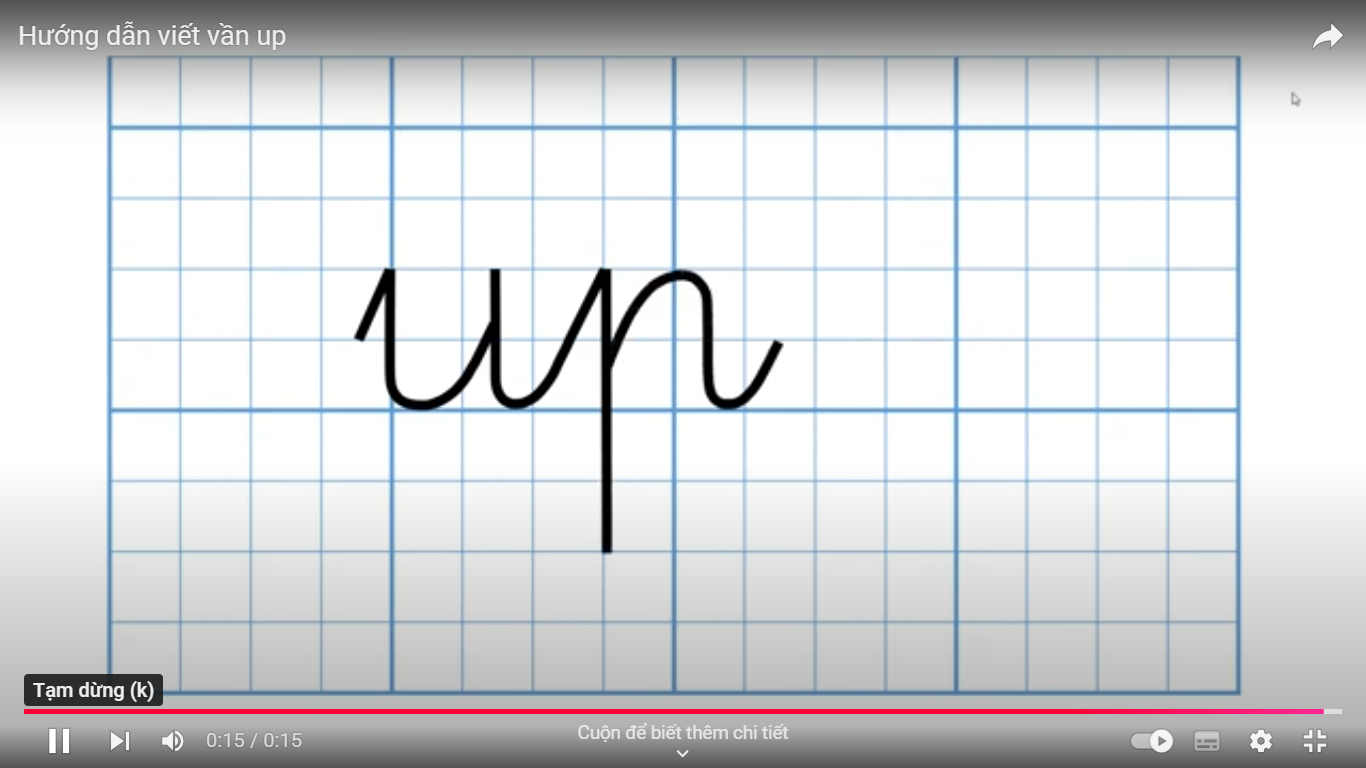 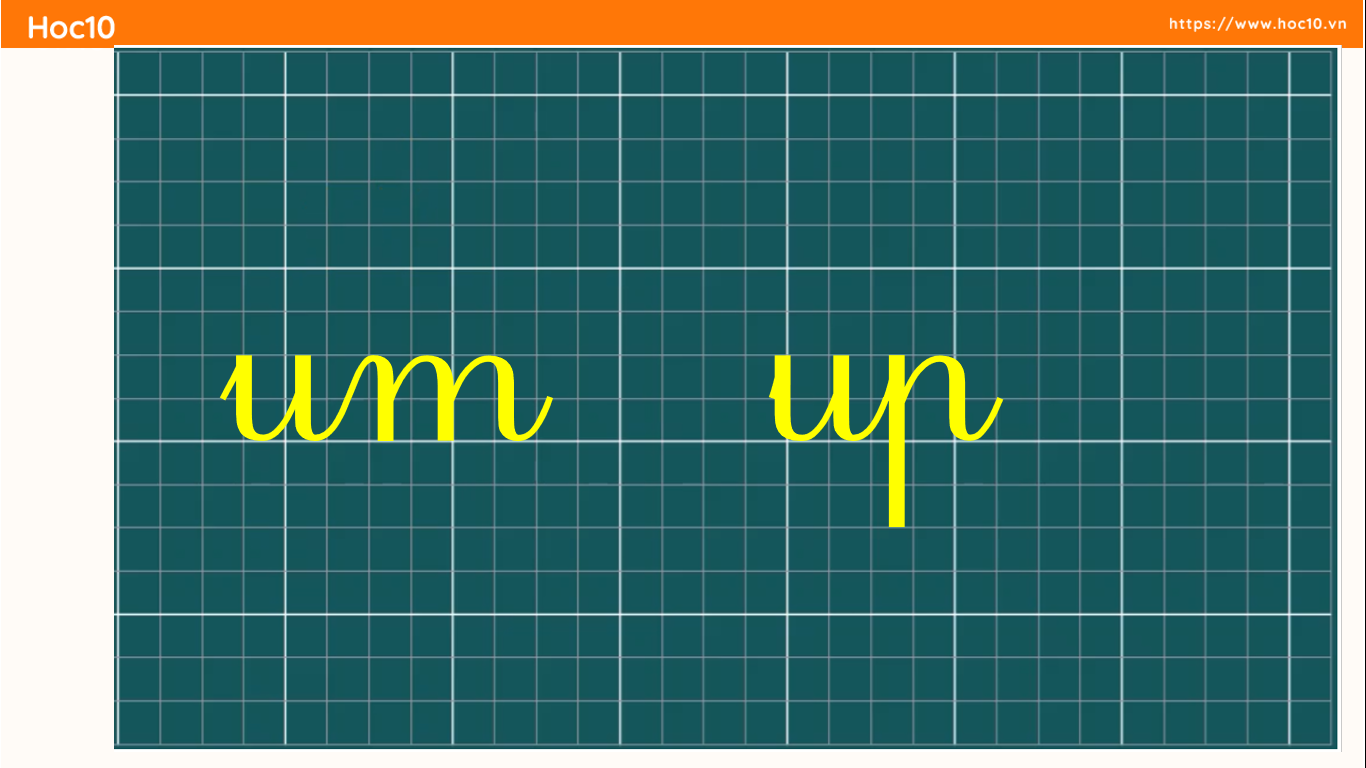 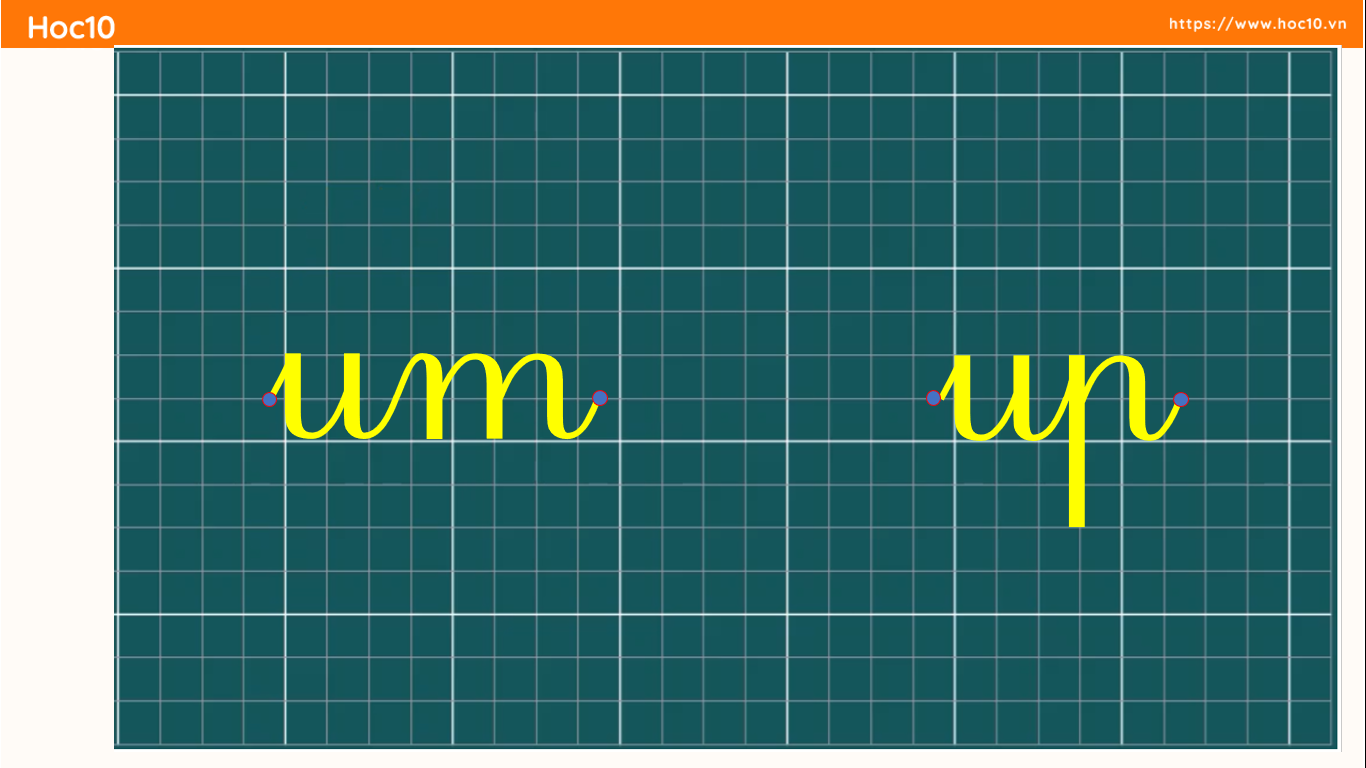 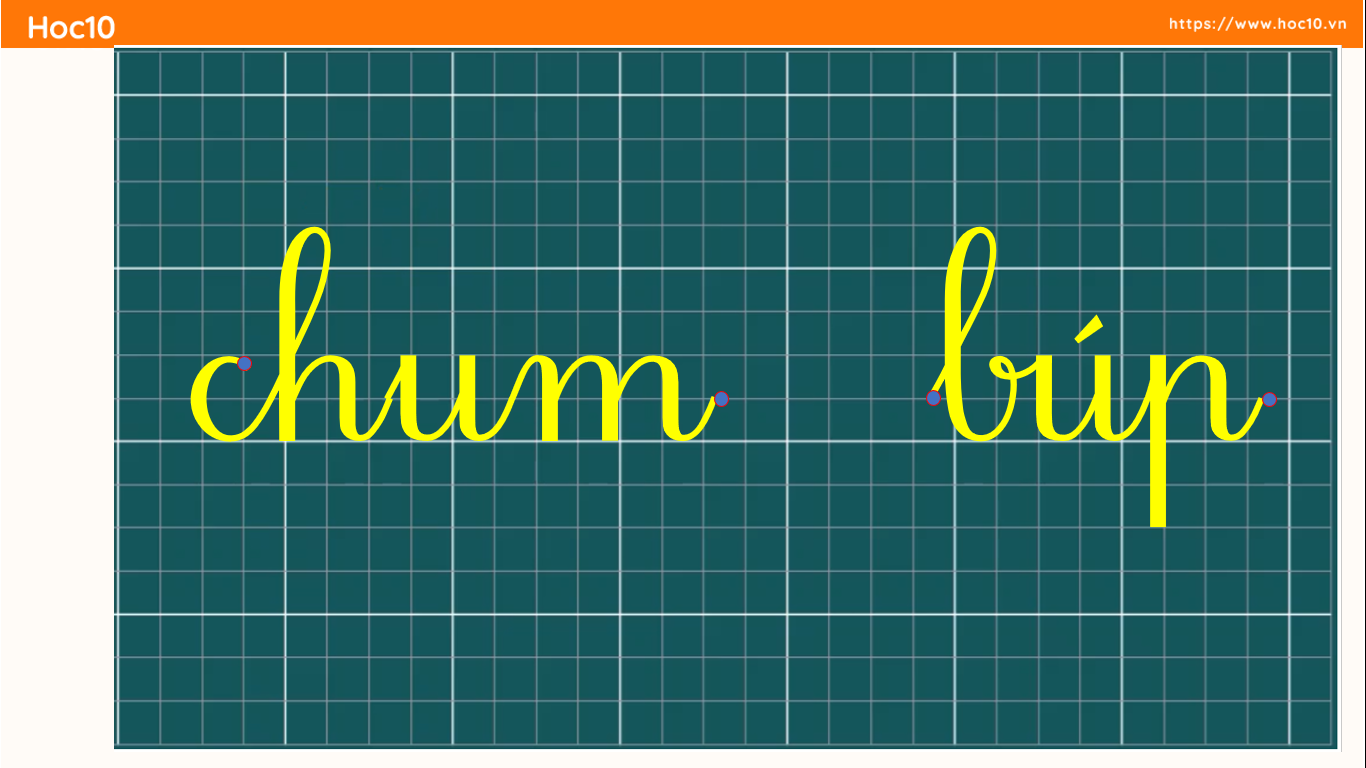 Trò chơi:
Đuổi hình bắt chữ
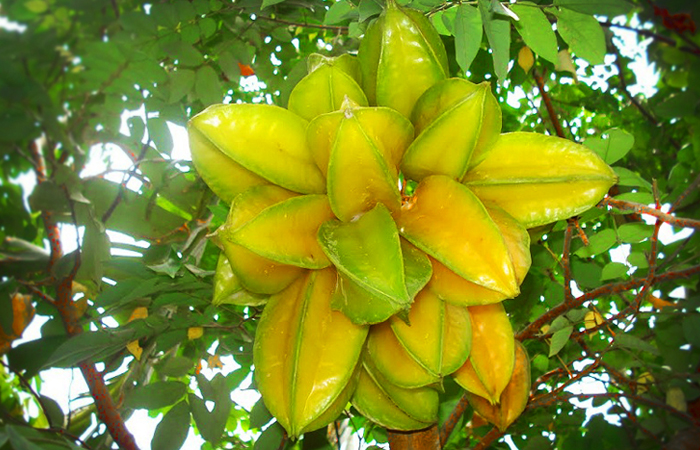 chùm khế
5
2
4
3
hết giờ!
1
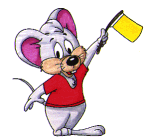 Trò chơi:
Đuổi hình bắt chữ
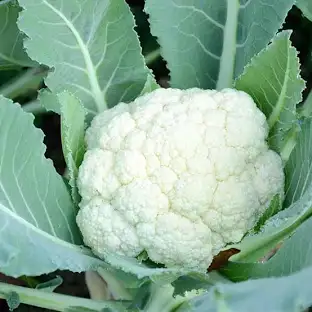 5
2
4
3
hết giờ!
1
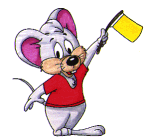 súp lơ
Trò chơi:
Đuổi hình bắt chữ
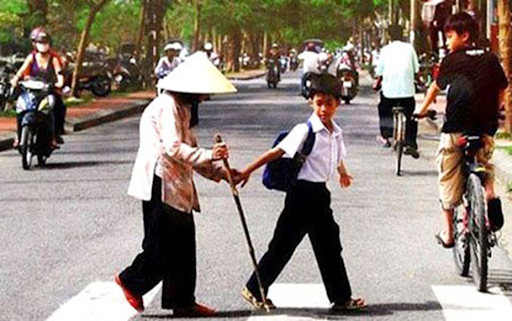 5
2
4
3
hết giờ!
1
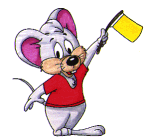 giúp đỡ